“Možda spava”
Vladislav Petković Dis
(1880-1917)
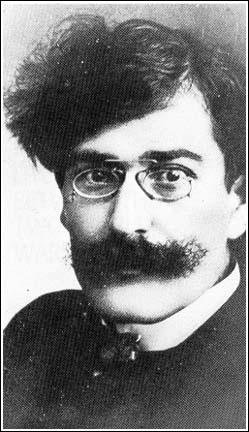 O piscu
Rođen u Zablaću kod Čačka;
Radio je kao učitelj i činovnik;
Kratkovidost je nevolja koja je pratila Disa i uticala na njegovo duševno stanje koje će se odraziti i u pjesništvu;
Za vrijeme Prvog svjetskog rata povlači se sa vojskom preko Albanije, živi neko vrijeme u Francuskoj, polazi na Krf i strada u potopljenom brodu u vodama Jonskog mora 1917.
Za života objavljuje samo dvije zbirke pjesama „Utopljene duše“1911. i „Mi čekamo cara“ 1913.
U Disovoj poeziji dominira iracionalno i apstraktno.
Njegove pjesme ne nalaze uzore, jer je on neko ko je slabo čitao i za koga kažu da nije mnogo znao.
Nekoliko Disovih pjesama kao što su „Tamnica“, „Nirvana“ i „Možda spava“ ulaze u svevremene antologije srpskog pjesništva.
U mnogim pjesmama pjeva o davnoj, već zaboravljenoj ljubavi. Lik drage izranja iz prošlosti, iz tajanstvenih predjela sna.
Pjesme su pune mraka, pesimizma, ličnog, dubokog bola, besmisla, prolaznosti.
Analiza pjesme
Vrsta pjesme: ljubavna pjesma sa baladičnim tonom i sadržinom;
Pjesma je i misaono-refleksivna jer propituje stanje sna i jave, razliku među to dvoje i traženje sreće gdje je nemoguće da se održi.
Pjesma ima tri aspekta: 
			1. Saznajni 
			2. Kosmički
			3. Aspekt vječne ljubavi
U prvom pronalazimo pjesnikovu želju za istinom kojom će znati da li postoji uopšte tako ispunjavajuća i lijepa ljubav kao što on želi.
Drugi aspekt otkriva da pjesnik nije zadovoljan, zato stalno bježi u apstraktni svijet svojih osjećanja i razmišljanja.
U trećem aspektu pjesnik otkriva da je ljubav neuništiva, bezvremenska, otporna na smrt i zaborav.

U pjesmi se sukobljavaju racionalno i iracionalno, san i ja, ja i ne ja, noć i dan, mrak i svjetlost.
U njenoj strukturi razaznaju se četiri lirske situacije.
“Možda spava”
Zaboravio sam jutros pesmu jednu ja,Pesmu jednu u snu što sam svu noć slušao;Da je čujem uzalud sam danas kušao;Kao da je pesma bila sreća moja sva.Zaboravio sam jutros pesmu jednu ja.
U snu svome nisam znao za buđenja moć;I da zemlji treba sunca, jutra i zore;Da u danu gube zvezde bele odore;Bledi mesec da se kreće u umrlu noć.U snu svome nisam znao za buđenja moć.
		
Ja sad jedva mogu znati da imadoh san,			  Z A B O R A VI u njemu oči neke,  nebo nečije,Neko lice, ne znam kakvo, možda dečije,Staru pesmu, stare svezde, neki stari dan.		     Prstenasta strofaJa sad jedva mogu znati da imadoh san.			      (prvi i peti stih isti)

Ne sećam se ničeg više, ni očiju tih:Kao da je san mi ceo bio od pene,Il’ te oči da su moja duša van mene,Ni arije, ni sveg drugog, sto ja noćas snih;Ne sećam se ničeg više, ni očiju tih.
Ali slutim, a slutiti još jedino znam.Ja sad slutim za te oči, da su baš one                             Asocijacija na majku Što me čudno po životu vode i gone;U snu dođu, da me vide šta li radim sam.                          Ali slutim, a slutiti još jedino znam.

Da me vide, dođu oči, i ja vidim tad                           DEMANT  I te oči, i tu ljubav, i taj put sreće;Njene oči, njeno lice, njeno prolećeU snu vidim, ali ne znam, što ne vidim sad.                  S L U T Nj ADa me vide, dođu oči, i ja vidim tad:

Njenu glavu s krunom kose i u kosi cvet,I njen pogled što me gleda kao iz cveća,                ŽENA NA ODRU – MRTVA DRAGAŠto me gleda, što mi kaže da me oseća,Što mi brižno pruža odmor i nežnosti svet,Njenu glavu s krunom kose i u kosi cvet.
Ja sad nemam svoju dragu, i njen ne znam glas;Ne znam mesto na kom živi ili počiva;		 svijest da drage višeNe znam zašto nju i san i java pokriva;		 nemaMozda spava, i grob tužno neguje joj stas.Ja sad nemam svoju dragu, i njen ne znam glas.

Možda spava sa očima izvan svakog zla,Izvan stvari, iluzija, izvan života,			    NADAI s njom spava, neviđena, njena lepota;Možda živi i doći će posle ovog sna.Možda spava sa očima izvan svakog zla.
Ova strofa se nalazi na grobu Disove žene Tinke.
Pjesma ima devet strofa od pet stihova (kvinta);
Ispjevana u trinaestercu;
Dinamična je, veliki broj zareza, ritmična;
Rima je obgrljena;
Modalni izraz „možda“ svojom učestalošću u pjesmi i na kraju naglašava neodređenost;
Neodređenosti pjesme doprinose i druge riječi: kao da je, ne znam, neke, nečije, neko, neki, jedva mogu znati, nisam znao.